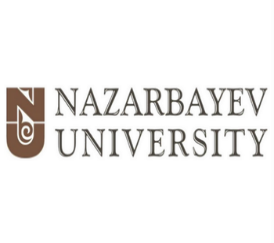 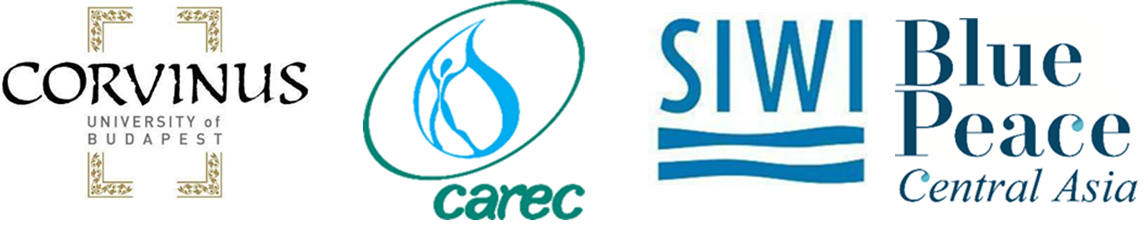 Accessibility and affordability: applying socio-economic, geographical and population service criteria to state, community, private and humanitarian financing of communal water supply and sanitary services
Aziza Baubekova 1 , Bekmurat Talipov2, Aliya Assubayeva2 Stefanos Xenarios2
1 Centre of Preparatory Studies in Nazarbayev University
2Graduate School of Public Policy, Nazarbayev University, Nur-Sultan, Kazakhstan
Webinar organized in the framework of the Programme “Water as a driver of sustainable recovery: economic, institutional and strategic aspects of water resources management in Central Asia’’ , 25 February 2021
Urban Water and Wasterwater Systems (WWS) and Security Challenges
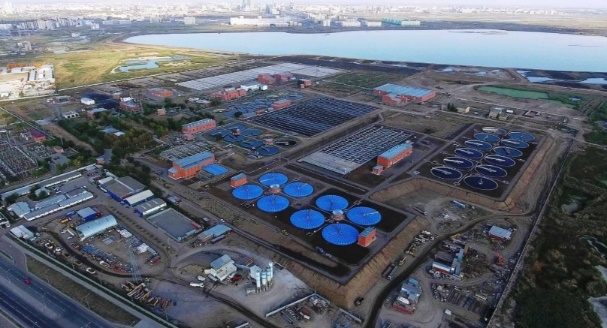 Uninterrupted operation, continuous upgrading and expansion, network maintenance 

Accessibility to disadvantaged regions and affordability to weaker social groups 

Operation in weather extremes and economic sustenance in the long run 

Water quality to end-uses and environmental status in receiving, discharging bodies
2
22-Feb-21
Webinar organized in the framework of the Programme “Water as a driver of sustainable recovery: economic, institutional and strategic aspects of water resources management in Central Asia’’ , 25 February 2021
Coverage and C/R ratio overview in Kazakhstan
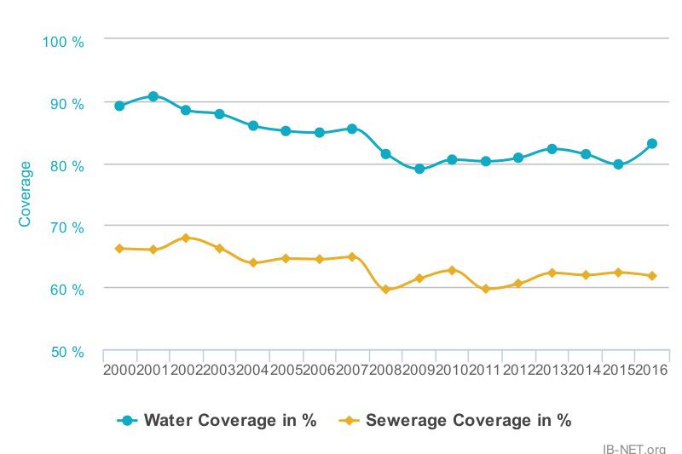 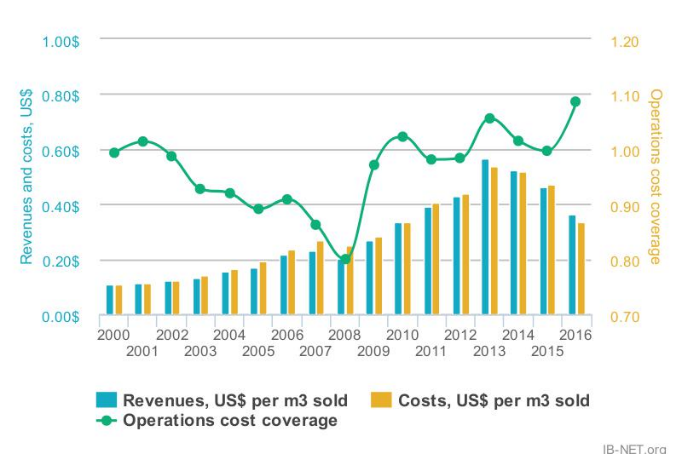 3
22-Feb-21
Webinar organized in the framework of the Programme “Water as a driver of sustainable recovery: economic, institutional and strategic aspects of water resources management in Central Asia’’ , 25 February 2021
[Speaker Notes: Tariff Differentiation as per scale, operation, technical and environmental features]
WWS performance and River Basin Management
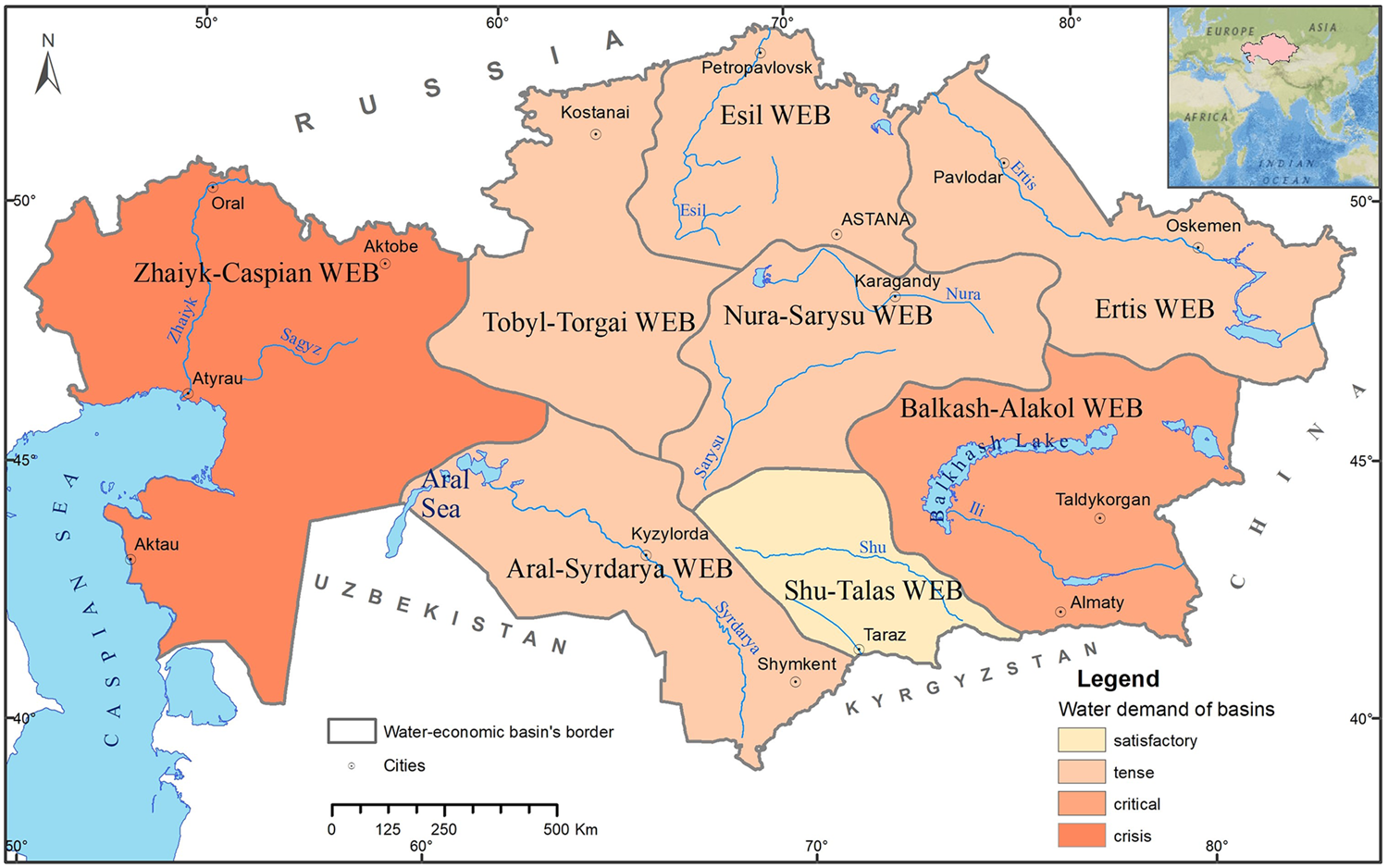 Source:Issanov et al., 2018
4
22-Feb-21
Webinar organized in the framework of the Programme “Water as a driver of sustainable recovery: economic, institutional and strategic aspects of water resources management in Central Asia’’ , 25 February 2021
[Speaker Notes: WWS through a hydrological basin approach 

Water Intake from Surface and Groundwater sources

Water discharge to receiving bodies 

Transboundary river basins and pressures 

Selection Criteria :  geophysical, climatic, scale, technical infrastructure, source and sink connections, data]
Preliminary Findings
5
22-Feb-21
Webinar organized in the framework of the Programme “Water as a driver of sustainable recovery: economic, institutional and strategic aspects of water resources management in Central Asia’’ , 25 February 2021
[Speaker Notes: WWS through a hydrological basin approach 

Water Intake from Surface and Groundwater sources

Water discharge to receiving bodies 

Transboundary river basins and pressures 

Selection Criteria :  geophysical, climatic, scale, technical infrastructure, source and sink connections, data]
DPSIR Framework on River Basin and WWS Systems (example)
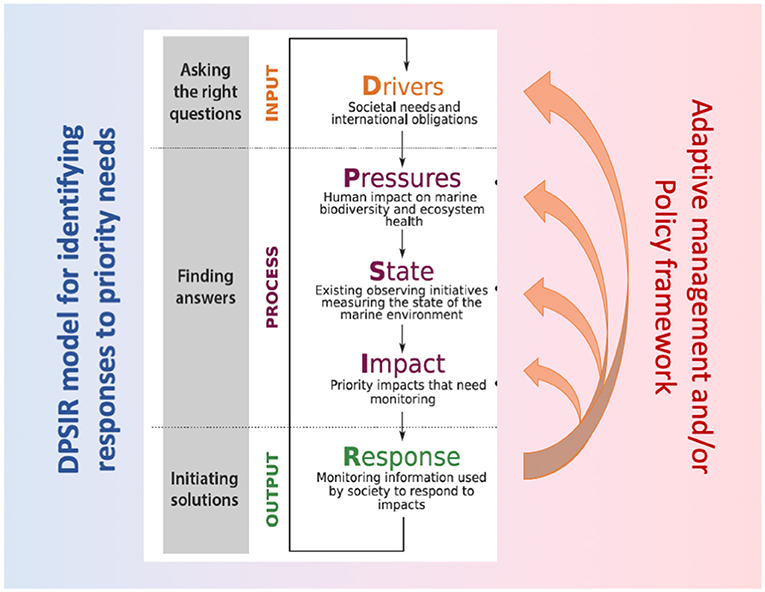 6
22-Feb-21
Webinar organized in the framework of the Programme “Water as a driver of sustainable recovery: economic, institutional and strategic aspects of water resources management in Central Asia’’ , 25 February 2021
[Speaker Notes: WWS through a hydrological basin approach 

Water Intake from Surface and Groundwater sources

Water discharge to receiving bodies 

Transboundary river basins and pressures 

Selection Criteria :  geophysical, climatic, scale, technical infrastructure, source and sink connections, data]
Data Collection
Water Sources (Freshwater, Groundwater, Coastal)
Collection Network (Gravitational, Pumping, Open, Closed)
Drinking Water Treatment (Processes, Efficiency, Energy)
Wastewater Treatment  (Processes, Efficiency, Energy)
Hydrological Balance (Intake, Discharges, Runoffs, Evaporation) 
Environmental Performance (Quality, Ecosystems, Climate Change)
Economic Performance (Effectiveness, Financial Sustainability, Property Rights)
Social Cohesion (Social Exclusion, Accessibility, Affordability
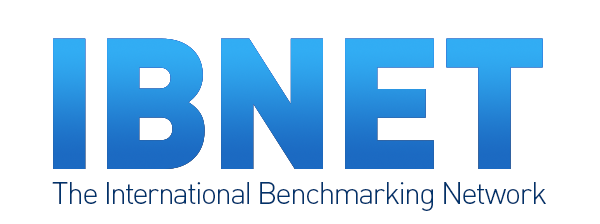 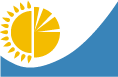 Agency for Strategic planning
and reforms of the 
Republic of Kazakhstan
Bureau of National statistics
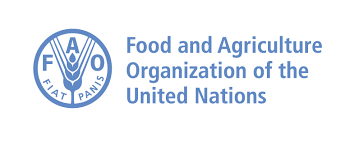 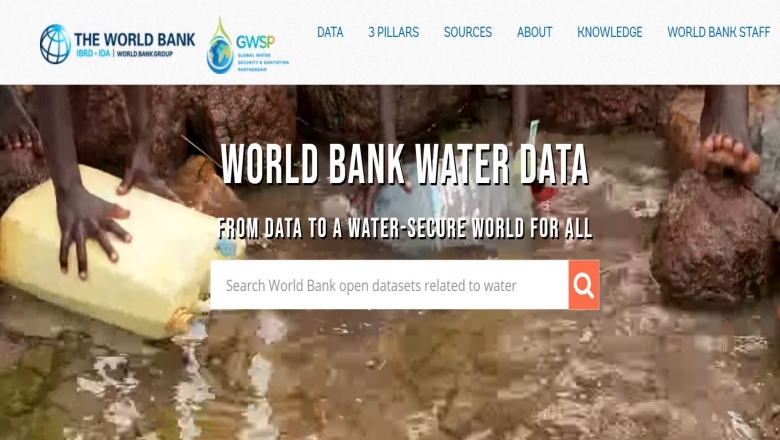 7
22-Feb-21
Webinar organized in the framework of the Programme “Water as a driver of sustainable recovery: economic, institutional and strategic aspects of water resources management in Central Asia’’ , 25 February 2021
[Speaker Notes: WWS through a hydrological basin approach 

Water Intake from Surface and Groundwater sources

Water discharge to receiving bodies 

Transboundary river basins and pressures 

Selection Criteria :  geophysical, climatic, scale, technical infrastructure, source and sink connections, data]
Next Steps : River Basin and Wastewater Systems (example)
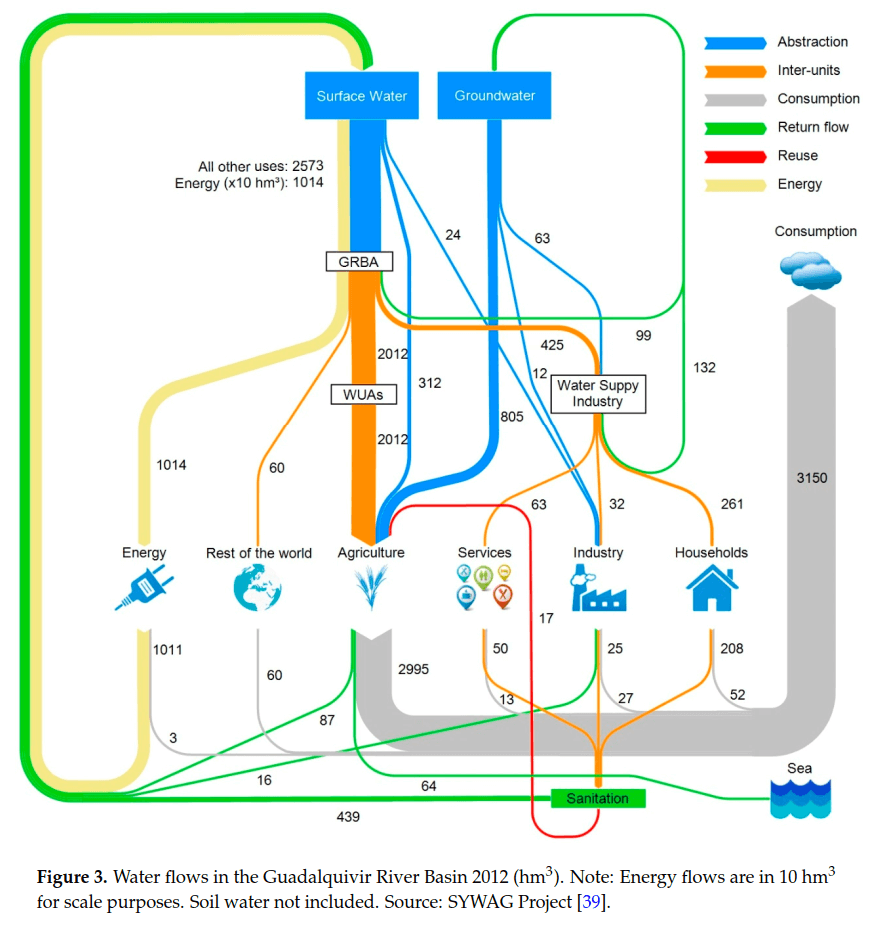 DPSIR
DPSIR
DPSIR
Source: http://www.sankey-diagrams.com/tag/water/
8
22-Feb-21
Webinar organized in the framework of the Programme “Water as a driver of sustainable recovery: economic, institutional and strategic aspects of water resources management in Central Asia’’ , 25 February 2021
[Speaker Notes: WWS through a hydrological basin approach 

Water Intake from Surface and Groundwater sources

Water discharge to receiving bodies 

Transboundary river basins and pressures 

Selection Criteria :  geophysical, climatic, scale, technical infrastructure, source and sink connections, data]
Next Steps : River Basin and Wastewater Systems (example)
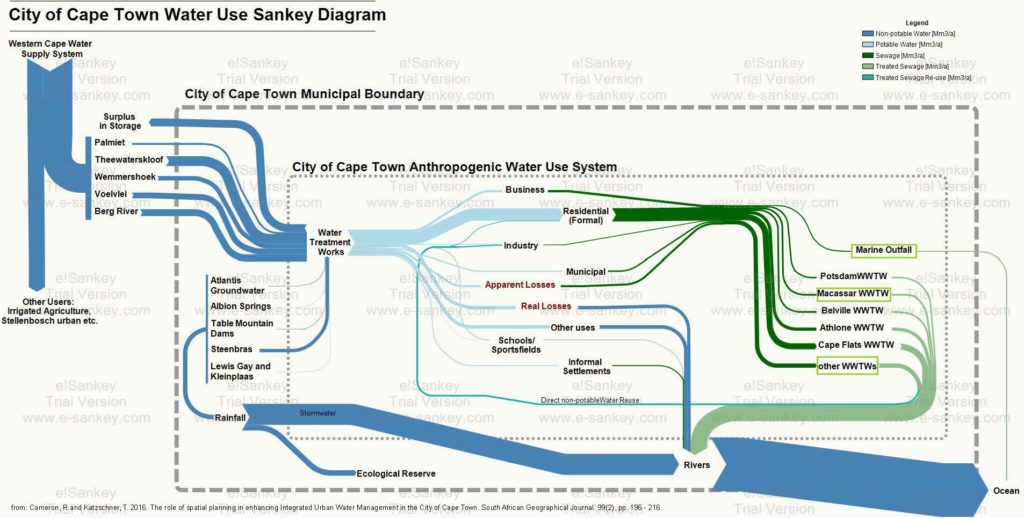 DPSIR
DPSIR
DPSIR
DPSIR
DPSIR
Source: http://www.sankey-diagrams.com/cape-town-water-use-sankey-diagram/
9
22-Feb-21
Webinar organized in the framework of the Programme “Water as a driver of sustainable recovery: economic, institutional and strategic aspects of water resources management in Central Asia’’ , 25 February 2021
[Speaker Notes: WWS through a hydrological basin approach 

Water Intake from Surface and Groundwater sources

Water discharge to receiving bodies 

Transboundary river basins and pressures 

Selection Criteria :  geophysical, climatic, scale, technical infrastructure, source and sink connections, data]
Expected Outcomes
Identify pressures that aggravate operational performance of urban WWS in Kazakhstan 

Suggest economic and institutional aspects to sustain financial capability of WWS systems in Kazakhstan 

Suggest initiatives to improve capabilities of WWS and offer better accessibility to water users

Propose policies to improve water affordability on WWS services without jeopardizing its financial sustainability
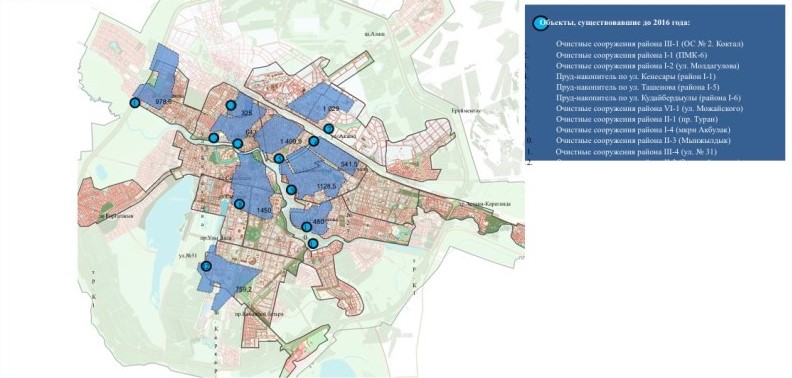 10
22-Feb-21
Webinar organized in the framework of the Programme “Water as a driver of sustainable recovery: economic, institutional and strategic aspects of water resources management in Central Asia’’ , 25 February 2021
Thank You!